Dallas Youth Garden Plan – Guide
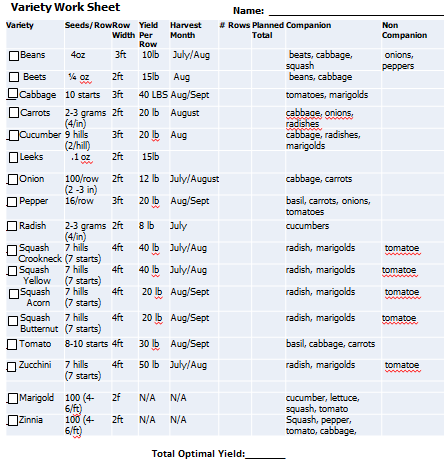 The plan contains four parts
Rules 
Rows: 1 Zucchini  1 Flower – 1 Tomato – 1 squash
At least 16 full rows (end of two rows could be used for one experiment each)
1st row is a flower (Zinnia or Marigold) 
Not more than 2 rows of flowers
Use at least 3 Companion Plantings AND Avoid Non-Companions 
Plant no more than 2 of the same variety  per garden 
Harvest something in July, August, September 
Don’t copy the sample
1. Plan Rules to Follow
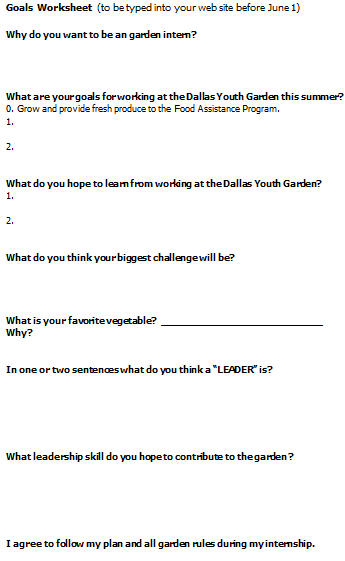 2. Variety Work Sheet
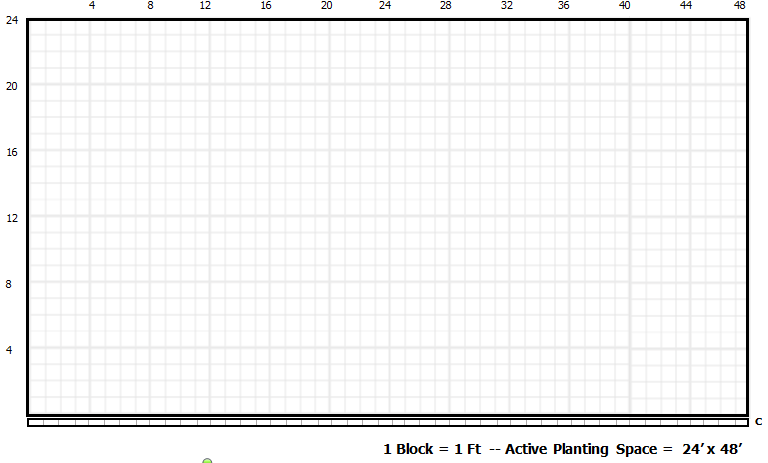 4. Questions
3. Map
First Row: Pick a flower (your first row)
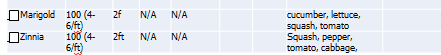 Check row width
Color box in
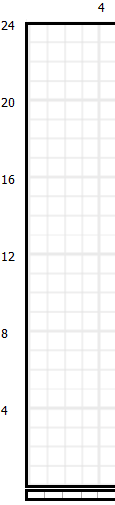 Draw line for row (2 foot wide as each box is one foot)
Zinnia
Label Row
Draw short line where your row will be planted
Rules 
Rows: 1 Zucchini  1 Flower – 1 Tomato – 1 squash
At least 16 full rows (end of two rows could be used for one experiment each)
1st row is a flower (Zinnia or Marigold) 
Not more than 2 rows of flowers
Use at least 3 Companion Plantings AND Avoid Non-Companions 
Plant no more than 2 of the same variety  per garden 
Harvest something in July, August, September 
Don’t copy the sample
Second Row: Pick a companion plant to zinnia
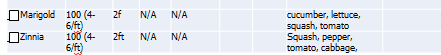 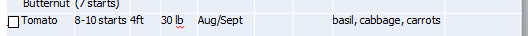 Check Month
Check Companion
Color box in
Check row width
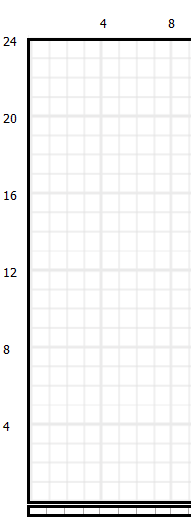 Draw line for row (4 foot wide as each box is one foot)
Tomato
Zinnia
Label Row
Draw short line where your row will be planted
Color in Border as this is a companion plant (1st of 3)
Rules 
Rows: 1 Zucchini  1 Flower – 1 Tomato – 1 squash
At least 16 full rows (end of two rows could be used for one experiment each)
1st row is a flower (Zinnia or Marigold) 
Not more than 2 rows of flowers
Use at least 3 Companion Plantings AND Avoid Non-Companions 
Plant no more than 2 of the same variety  per garden 
Harvest something in July, August, September 
Don’t copy the sample
Third Row: Pick a companion plant to tomato
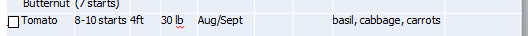 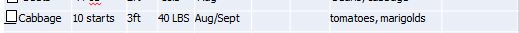 Check Month
Check Companion
Color box in
Check row width
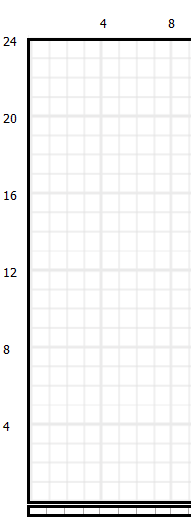 Draw line for row (3 foot wide as each box is one foot)
Tomato
Cabbage
Zinnia
Label Row
Draw short line where your row will be planted
Color in Border as this is a companion plant (2nd of 3)
Rules 
Rows: 1 Zucchini  1 Flower – 1 Tomato – 1 squash
At least 16 full rows (end of two rows could be used for one experiment each)
1st row is a flower (Zinnia or Marigold) 
Not more than 2 rows of flowers
Use at least 3 Companion Plantings AND Avoid Non-Companions 
Plant no more than 2 of the same variety  per garden 
Harvest something in July, August, September 
Don’t copy the sample
Fourth Row: Pick a companion plan to cabbage
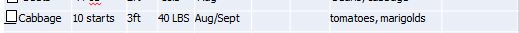 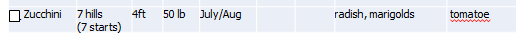 Check Month
Not use companion
Color box in
Check row width
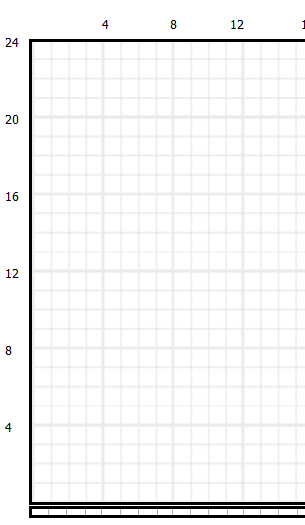 Draw line for row (4 foot wide as each box is one foot)
Zinnia
Cabbage
Tomato
Zucchini
Draw short line where your row will be planted
Label Row
No companion (but avoided noncompanion)
Rules 
Rows: 1 Zucchini  1 Flower – 1 Tomato – 1 squash
At least 16 full rows (end of two rows could be used for one experiment each)
1st row is a flower (Zinnia or Marigold) 
Not more than 2 rows of flowers
Use at least 3 Companion Plantings AND Avoid Non-Companions 
Plant no more than 2 of the same variety  per garden 
Harvest something in July, August, September 
Don’t copy the sample
Additional Rows: Continue until all filled up
Calculate Total Produce
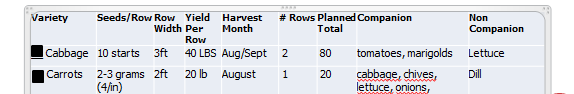 Count Rows
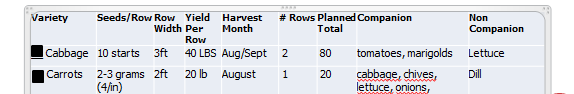 (Yield Per Row )  X (#rows)  = Planned Total
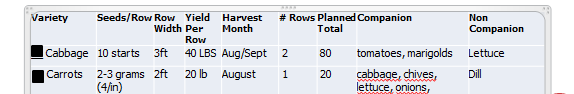 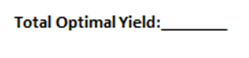 = Add up all planned totals column
Answer Questions & Sign
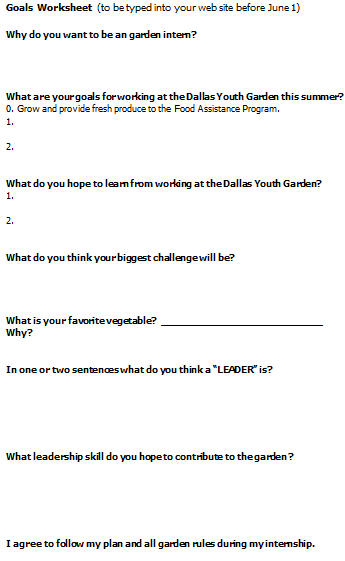 Your Done!